ДИНОЗАВРИКИ
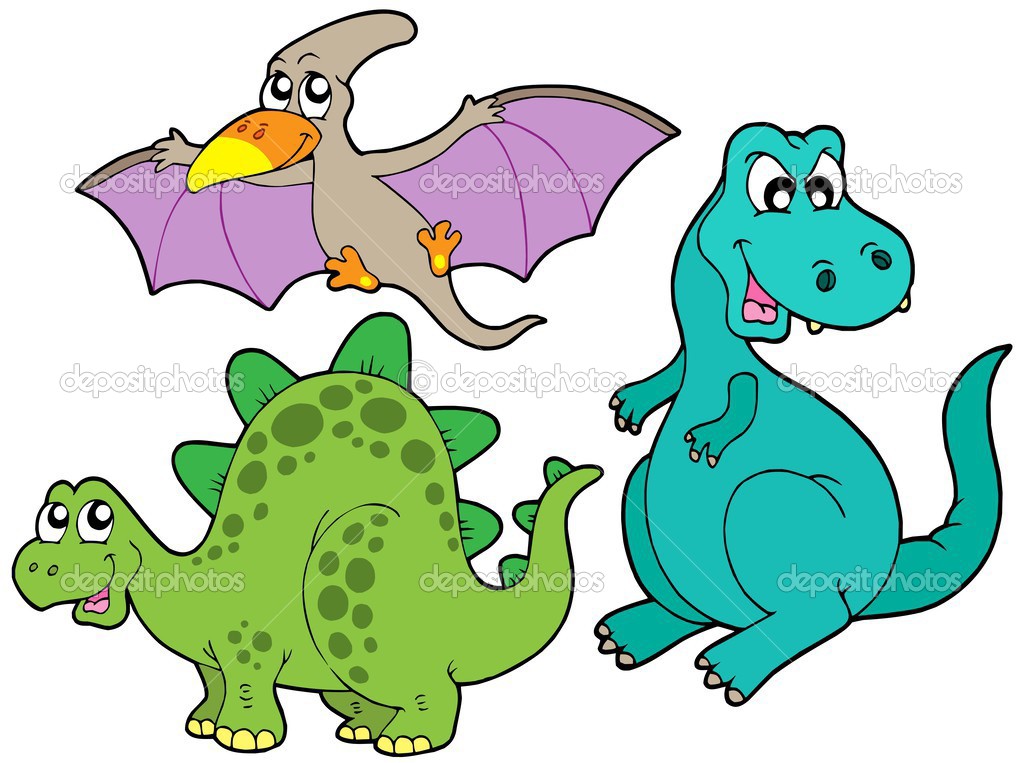 ИЗ ДЕТСКОГО
САДА 
«УЛЫБКА»

Пыть-Ях
2015 г
Как-то раз Вова принёс нам интересную книгу про динозавров из серии «Школа семи гномов». В ней рассказывалось о том, как дедушка подарил Серёже динозаврика Топсика… Вова нам сам всё прочитал. Он хоть и дошкольник, но  уже хорошо читает! Так мы заинтересовались динозавриками…
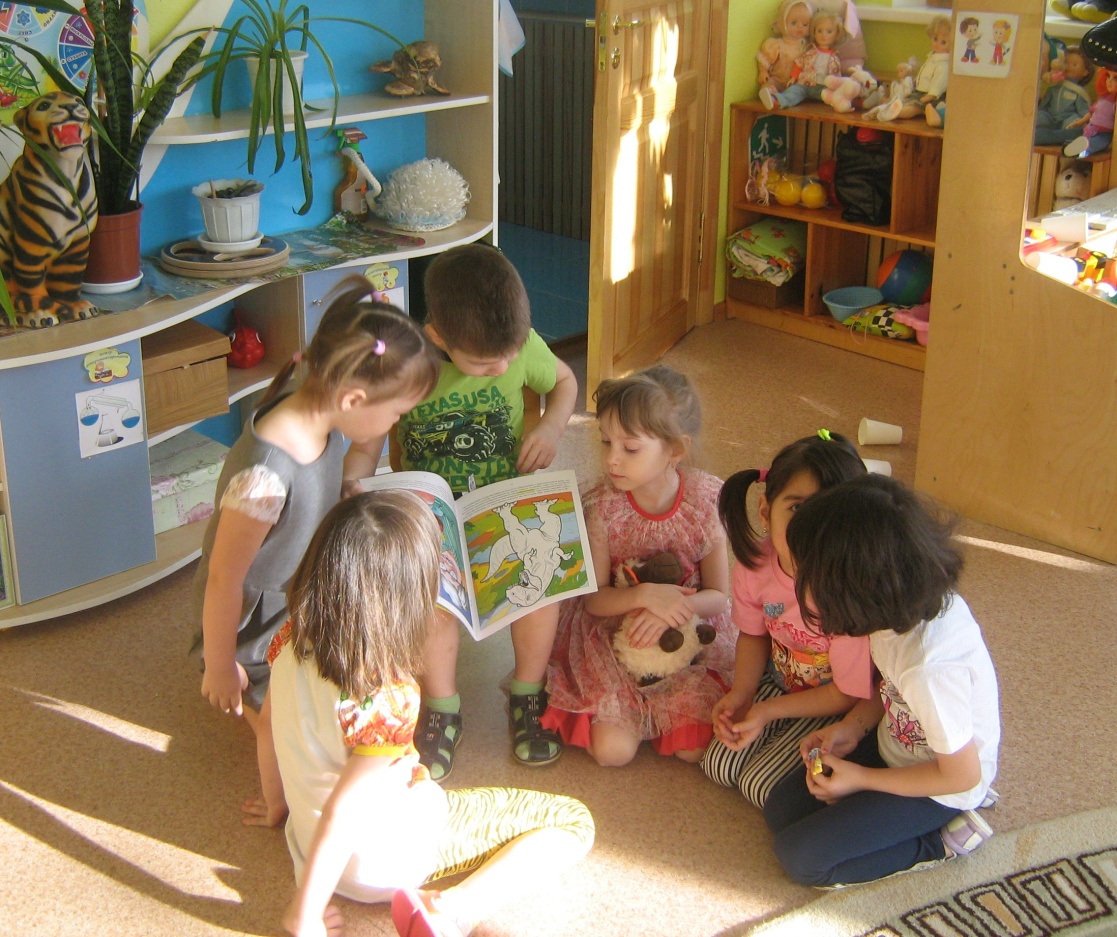 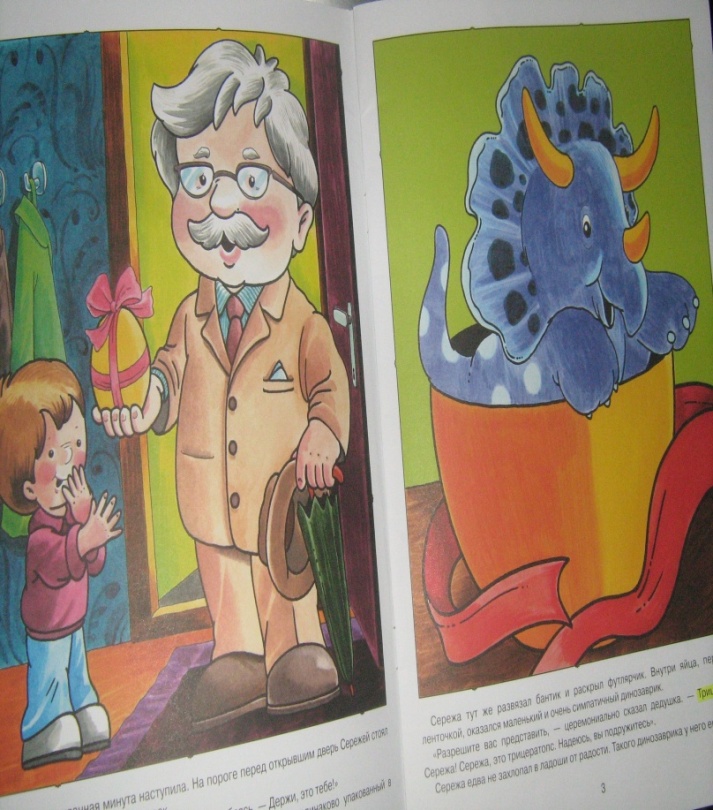 А для того, чтобы найти останки древних животных, учёные проводят раскопки… и Настя с Вовой тоже отправились в путь!
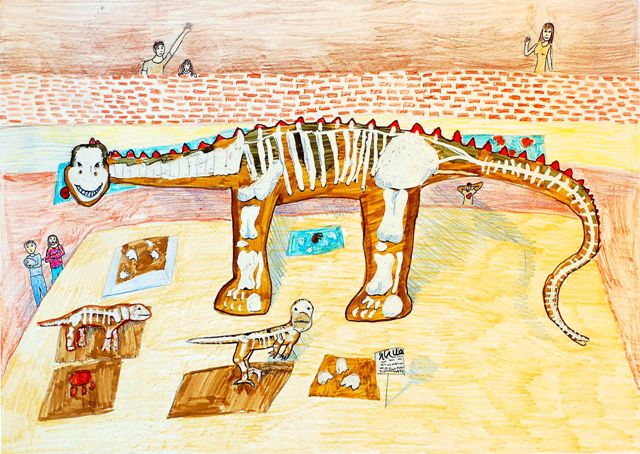 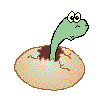 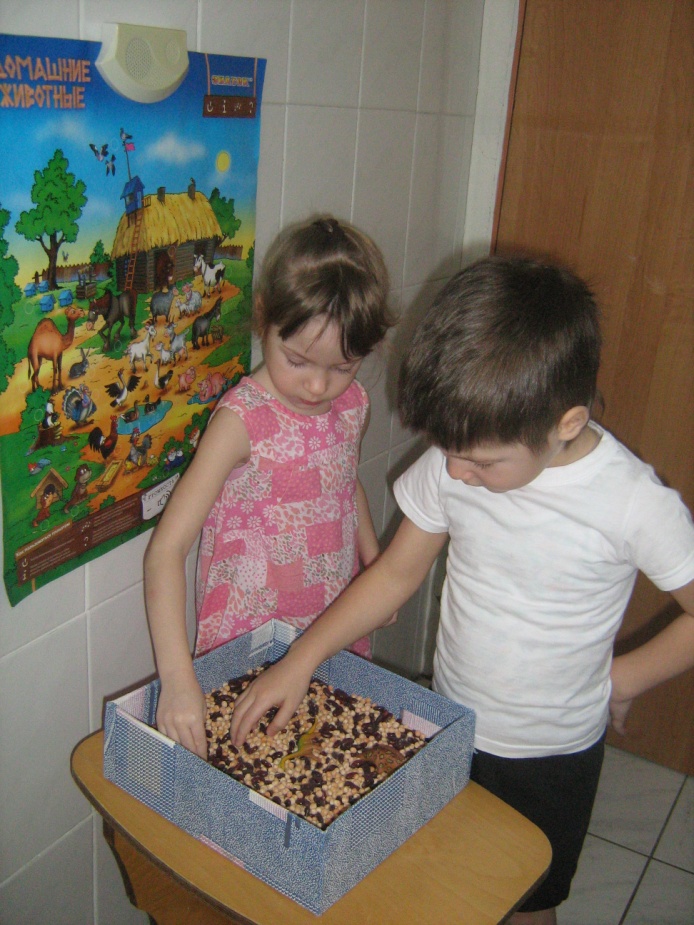 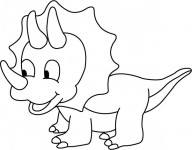 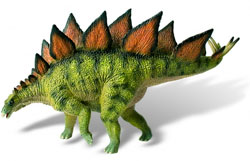 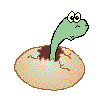 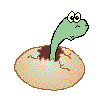 Тирранозавра Рекс мы нашли в подготовительной группе «Непоседы», у Максима. Теперь Максим и его Рексик наши друзья!
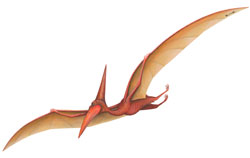 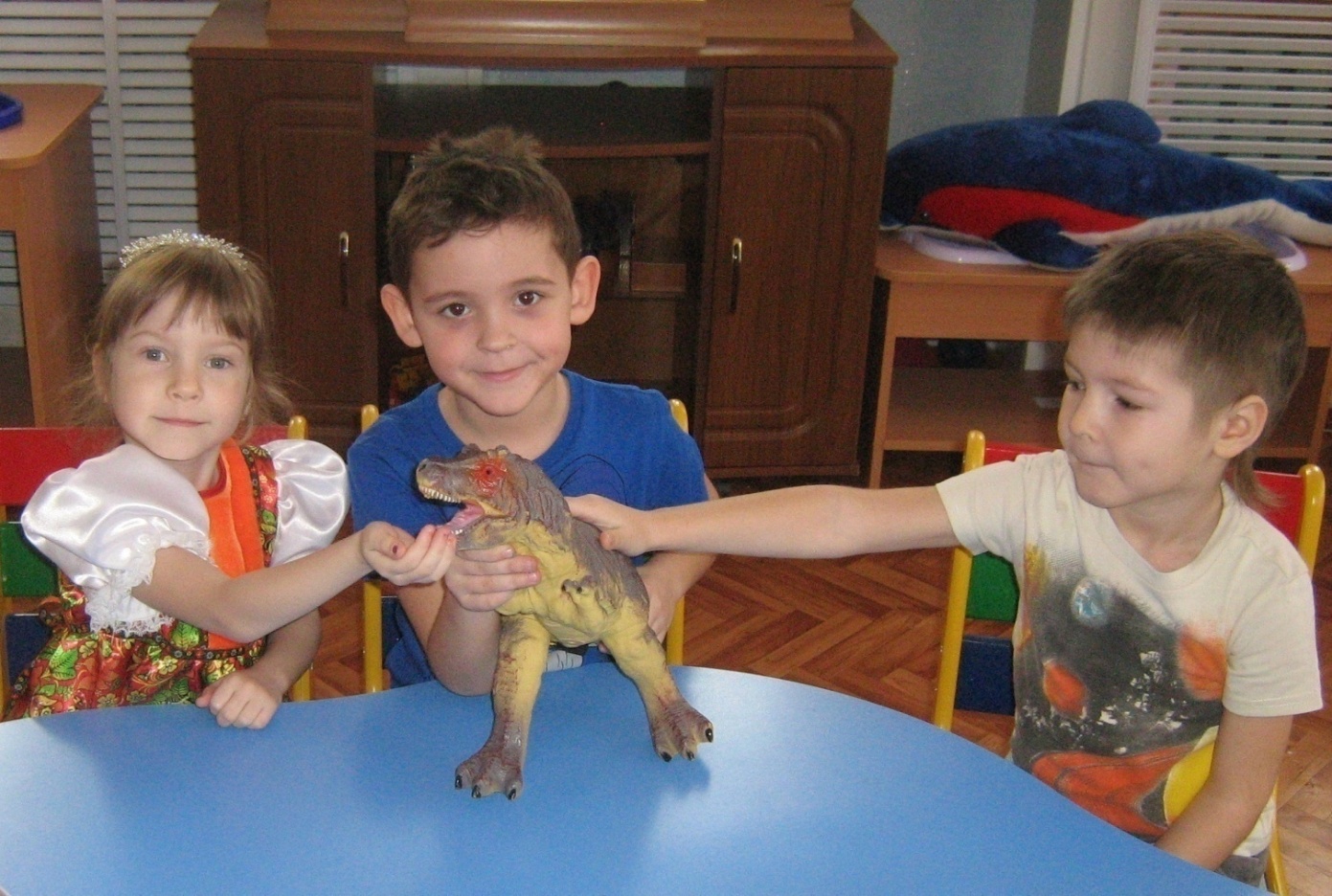 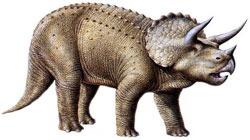 Мы сделали выставку про динозавриков в нашей группе. Ребятам она очень понравилась! Теперь все мы друзья динозавриков!
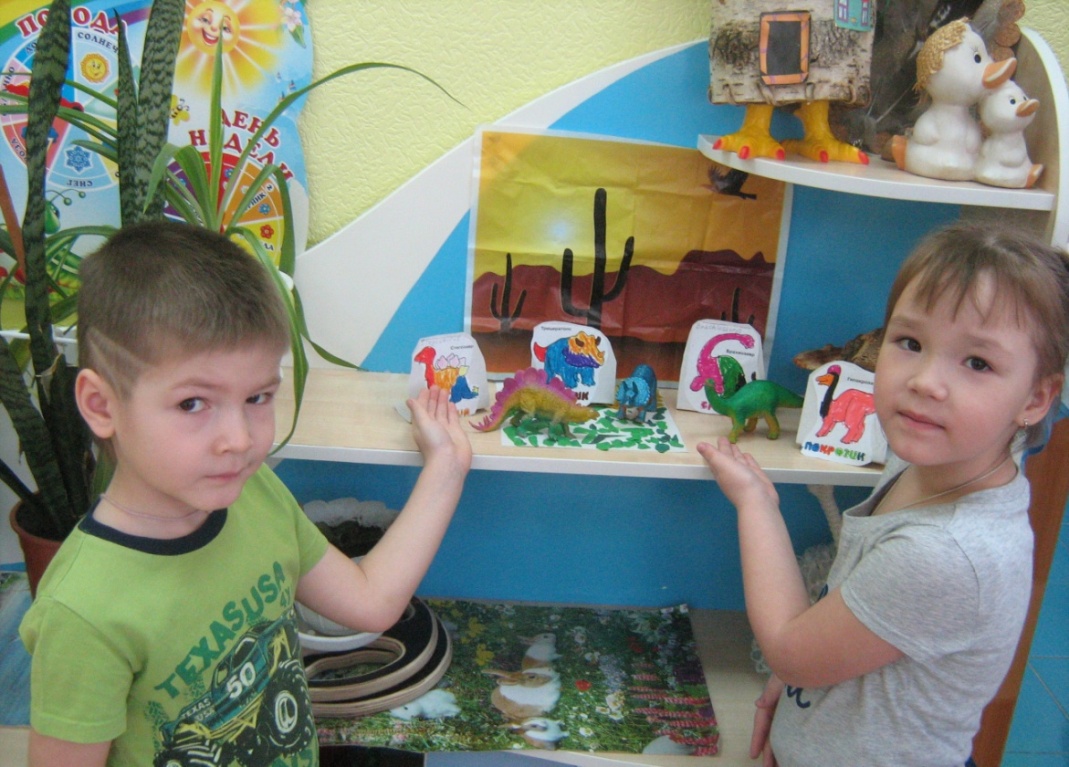 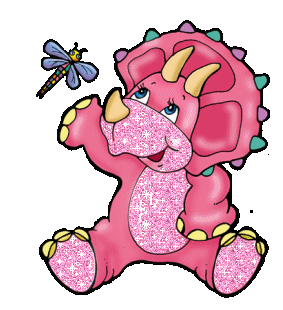 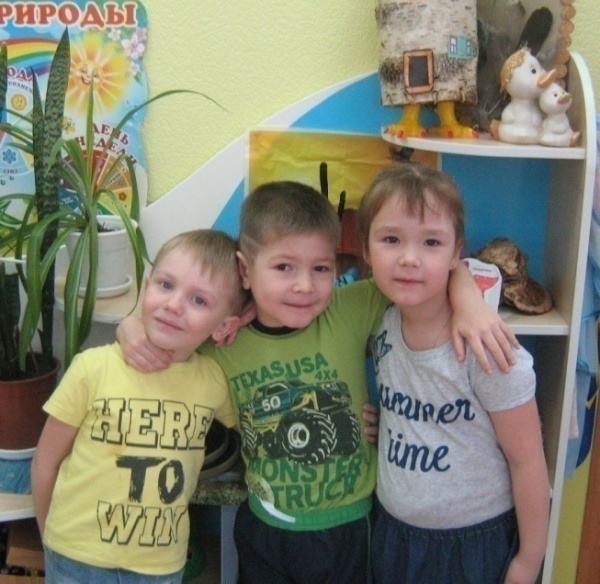 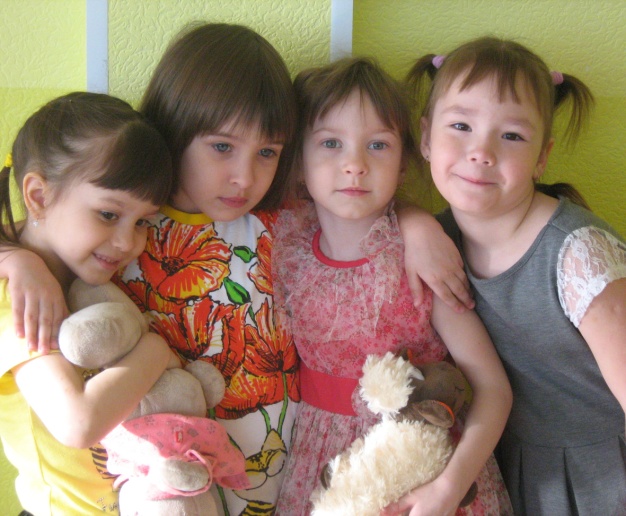 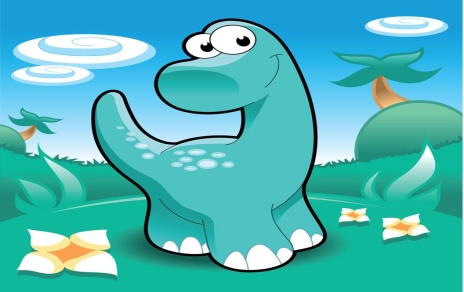 С динозавриками нам всем живётся интереснее!